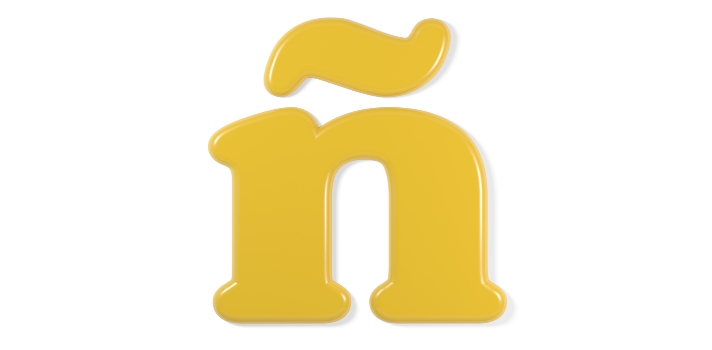 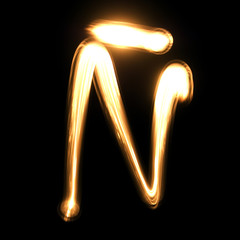 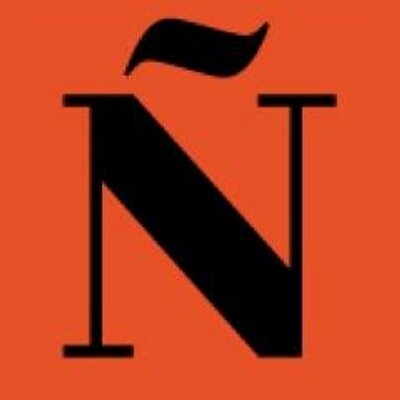 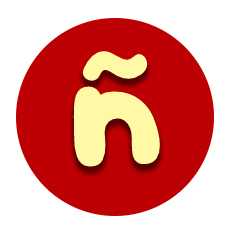 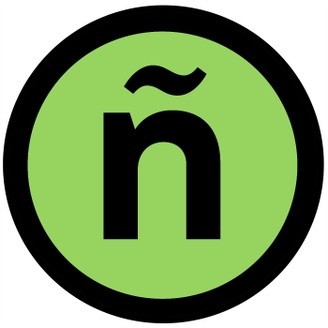 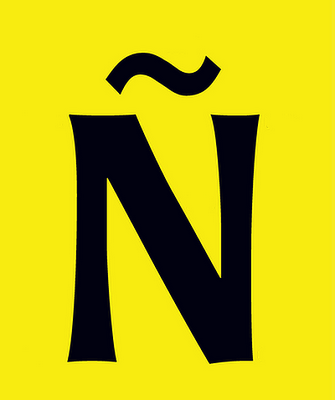 Lengua 
Española I

Profesor: Beni
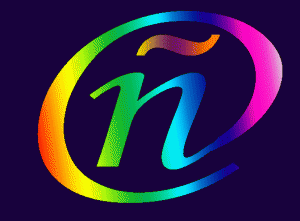 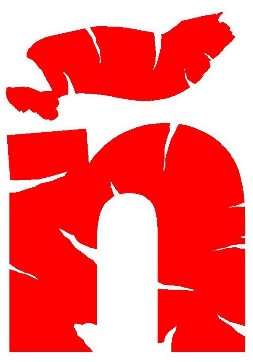 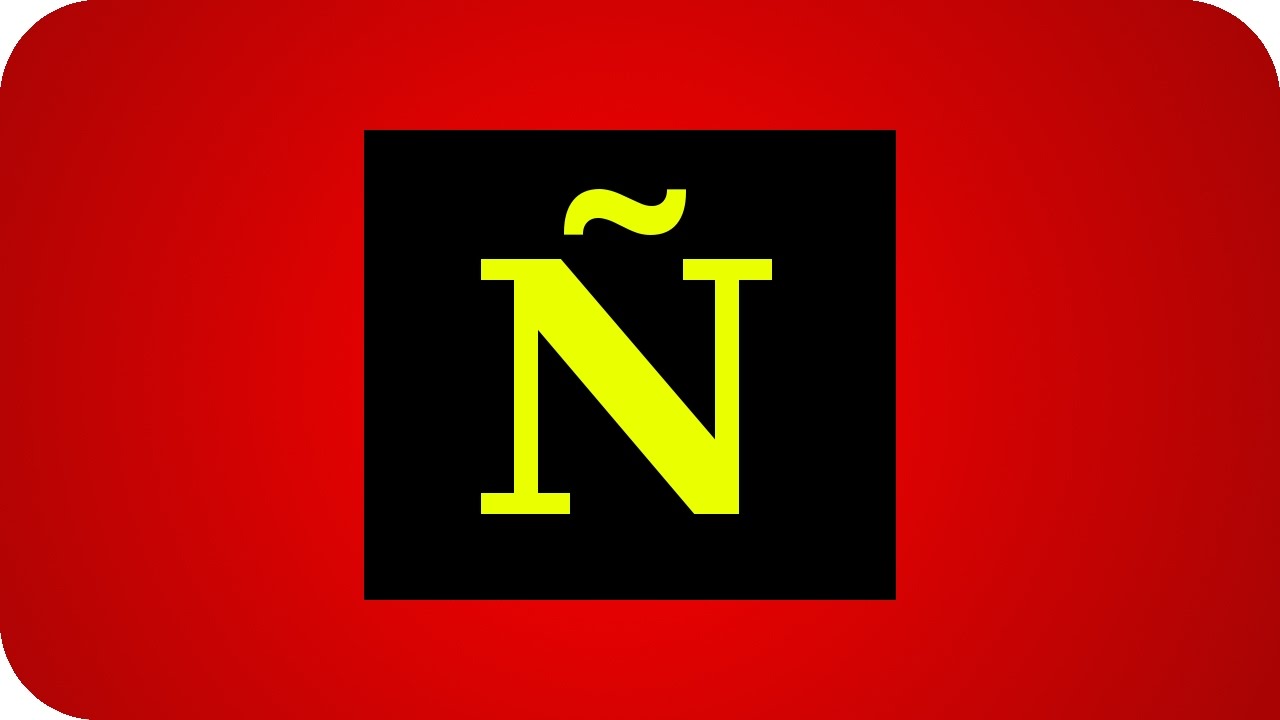 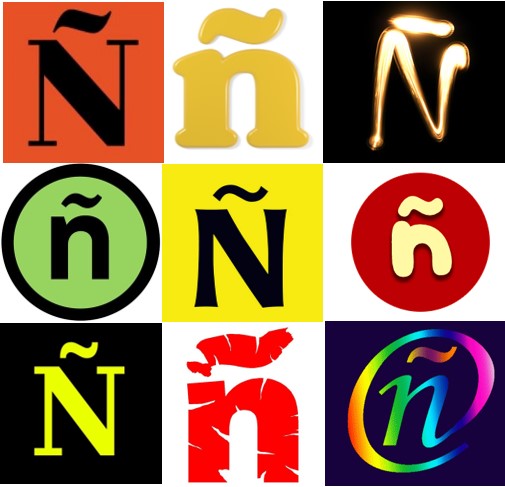 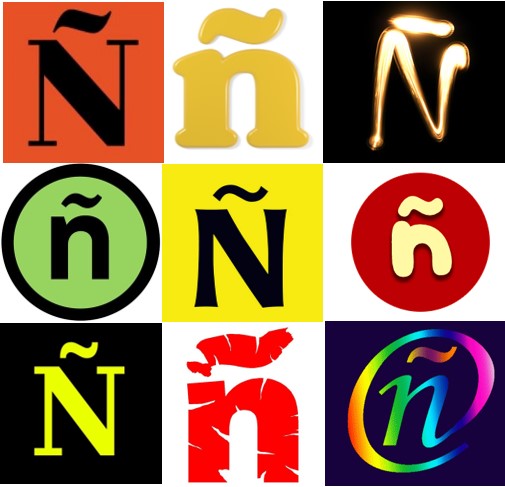 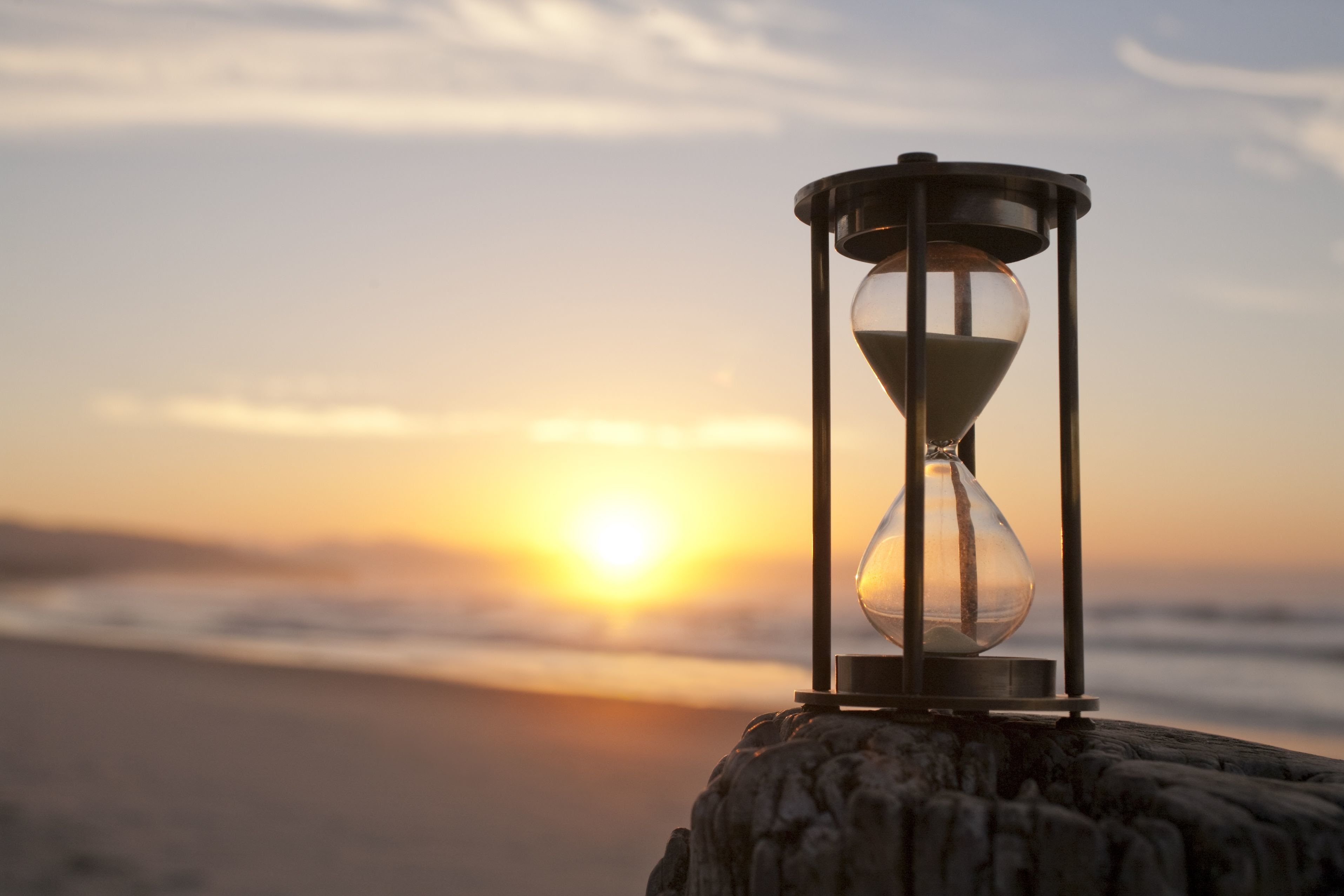 Calendario

Días:  lunes y miércoles  
           19:30 a 21:00
Inicio:  26/2

Prueba escrita parcial:  25/4
Prueba escrita final:  25/6
Segunda llamada:  27/6
Prueba de recuperación:  25/7 

No hay clase:
26 y 28/3 [Semana Santa]
30/4 [Puente Día del Trabajo]
Evaluación y frecuencia:
Instrumentos de evaluación: 
prueba escrita (2), prueba oral, tareas de casa,
prácticas en clase.

Pesos: 
prueba escrita parcial (PP) – 20%
prueba escrita final (PF) – 35% 
prueba oral (PO) – 25%
actividades de participación (AP) – 20%
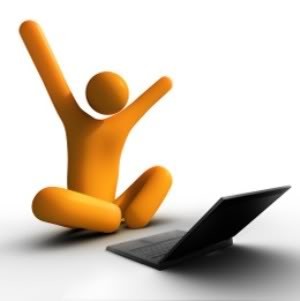 Evaluación y frecuencia:
Pruebas escritas y orales: 
en clase, individuales y sin consulta

Actividades de participación: 
1. tareas de casa:
→ hasta la fecha convenida: valen 100%
→ después (máximo una semana): valen 80% 

2. actividades hechas en clase: 
→ serán evaluados los alumnos que estén en
clase y que hayan realizado la actividad
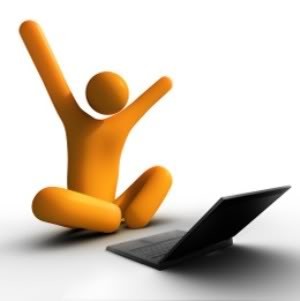 Evaluación y frecuencia:
Criterios de evaluación: 
corrección lingüística, conocimiento del tema y 
adecuación a la propuesta

Segunda llamada: 
→ deben hacerla solamente los alumnos que 
perdieron una de las pruebas escritas
→ el examen engloba todos los contenidos  
del curso

Frecuencia mínima:  75%
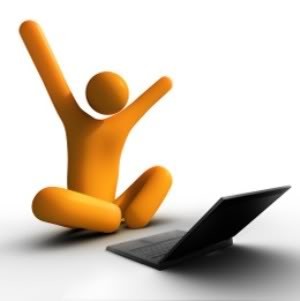 Presentación del curso:
Unidad 1: Conociendo personas 

Unidad 2: Interactuando en sociedad

Unidad 3: Explorando espacios

Unidad 4: Viviendo la rutina
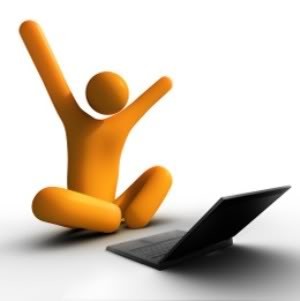 Presentación del curso:
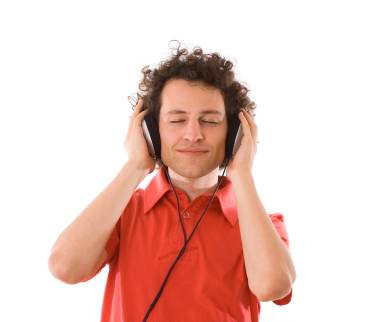 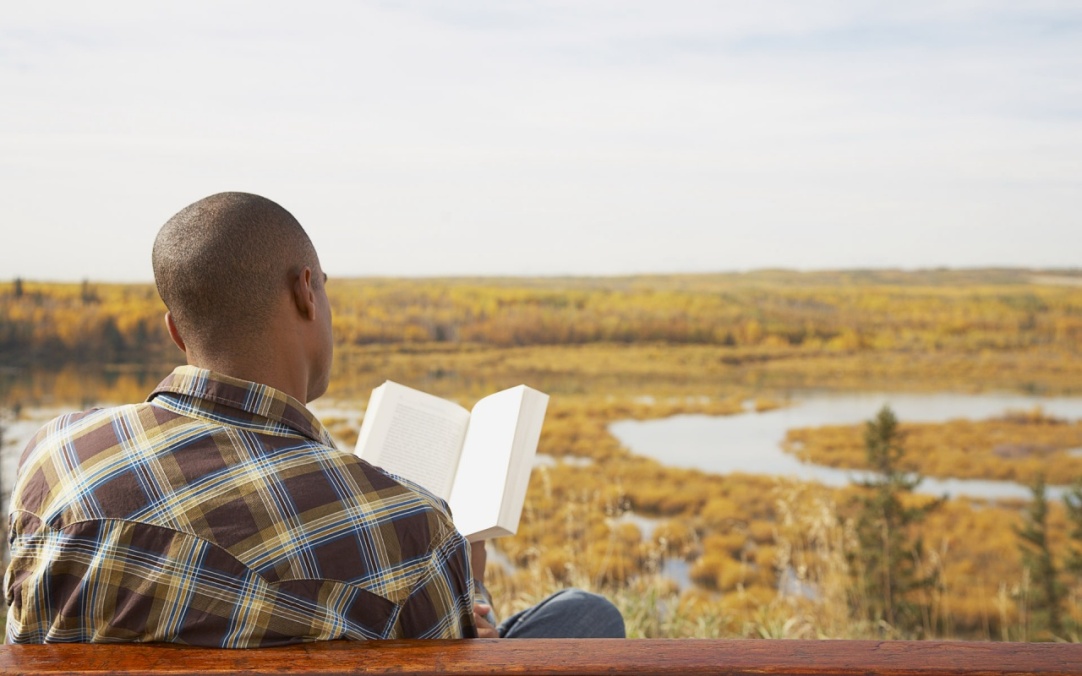 Comprensión auditiva
Comprensión lectora
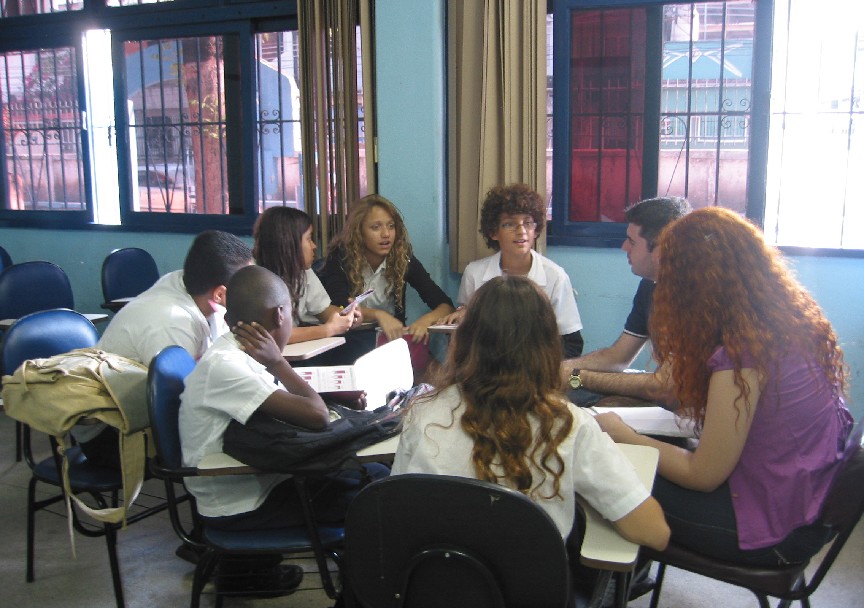 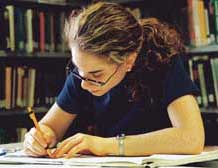 Escritura
Expresión oral
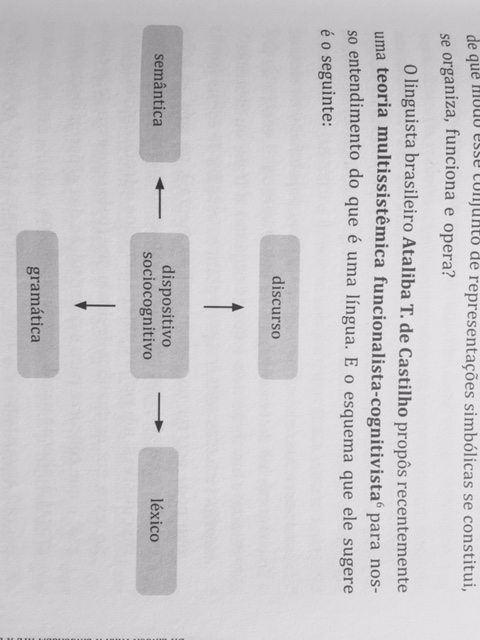 La lengua como multisistema
CASTILHO (2010, apud BAGNO, 2016)
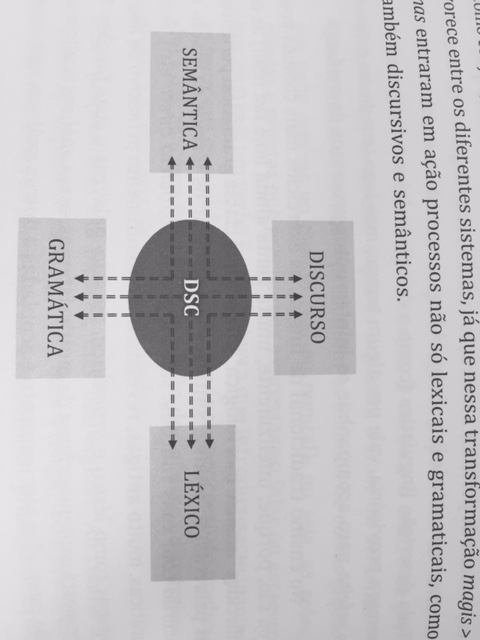 La lengua como multisistema
CASTILHO (2010, apud BAGNO, 2016)